Health Screening Mini-Sessions: Spotlight on Hearing Screenings
Hilary Davis, AuD, CCC-A
Brittany Day, AuD, CCC-A
Rationale for Hearing Screenings
Hearing loss is the most common congenital sensory impairment, with 1-3 in 1000 live births having some degree of hearing loss.1 
Approximately 30% of infants that fail the newborn hearing screening are lost to follow-up2
An additional 1-3 children per 1000 will develop late-onset or progressive permanent hearing loss by the time they reach kindergarten.1
Otitis media with effusion(OME – an ear infection) affects approximately 80% of all children by 10 years of age3
Up to 60% of children with OM may show hearing loss due to OME4
Degradation of speech signal 
Can be temporary or long-standing
Can affect communication and learning
Can cause continued auditory processing issues, especially in background noise5
Effects of Hearing Loss
Speech and language development
Vocabulary, articulation, idioms, social language 
Behavior 
Zoning out, not paying attention 
Classroom learning 
Fatigue6
Listening effort 
Social interactions7
Purpose of Hearing Screenings
Identify students with hearing loss to refer for diagnosis and management. 

School entry is the first opportunity to catch some children with hearing loss
Progressive (passed at previous screening, HL now developed)
Transient (middle ear fluid, cerumen impaction) 
And the second opportunity to catch those…
 Lost to follow up
 Slight or mild hearing loss (does not mean minimal impact!)
Classroom Listening and Learning
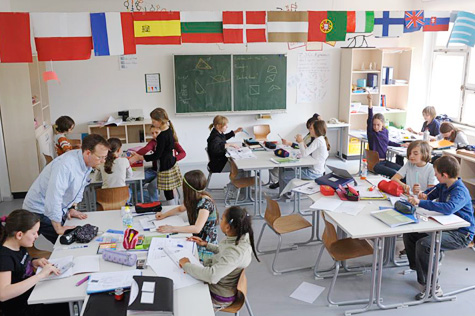 Listening-Related Fatigue
Fran had a sore throat. She loved to jump on lily pads and twilight and morning were the best times for her to eat. It made her happy to get big juicy flies. But it hurt Fran to croak.
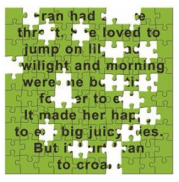 “My child will withdraw at the end of a long day of listening.”
 - Parent of a child with hearing loss
“Trying harder to listen and understand drains me and makes me feel down.”
 - Student with hearing loss
125
1000
8000
250
500
2000
4000
0
10
z
v
20
30
l
a
j
mdb
o
r
40
n
HEARING LEVEL (dB HL)
ng
e  i
50
u
60
70
80
90
100
110
120
AUDIOGRAM OF FAMILIAR SOUNDS
FREQUENCY IN CYCLES PER SECOND (HZ)
Spelling Words through Simulated Hearing Loss above 1000 Hz
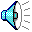 1.
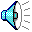 2.
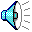 3.
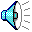 4.
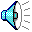 5.
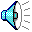 6.
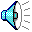 7.
8.
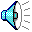 9.
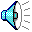 10.
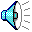 [Speaker Notes: Presenters will inform participants that they will be taking a spelling test with no hearing for frequencies above 1000 Hertz. Hearing, but not understanding due to lack of clarity of speech sounds]
p
h
g
ch
sh
l
a
j
mdb
o
r
n
ng
e  i
AUDIOGRAM OF FAMILIAR SOUNDS
FREQUENCY IN CYCLES PER SECOND (HZ)
125
250
500
1000
2000
4000
8000
1.
Shoe
0
2.
Tree
10
z
v
f    th
3.
20
s
Math
30
4.
Desk
40
5.
Snack
u
50
HEARING LEVEL (dB HL)
6.
60
Miss
70
7.
Test
80
8.
Thumb
90
9.
Fish
100
110
Spill
10.
120
[Speaker Notes: Participants will compare their answers to the answers of the test.]
Signs of Hearing Difficulty
Listening Symptoms 
easily distracted or frustrated in a group
does not respond consistently to his/her name or live voice. 
cannot understand you when his/her back is turned. 
has difficulty finding the source of a sound. 
needs verbal instructions repeated several times before he/she understands. 
consistently turns up the volume of the television, music, or computer.
Signs of Hearing Difficulty
Behavioral Symptoms 
does not particularly like listening to music or television or listening activities such as rhymes, sound games, etc. 
is very inattentive during story time
watches your face and eyes for visual cues of meaning
depends on visual cues to successfully complete simple verbal tasks
has a short attention span for his/her age

Speech/Language Symptoms 
has poor or delayed language development
has poor articulation of speech sounds
has poor sentence structure and speech patterns
talks in an extremely loud voice or extremely soft voice
Signs of Hearing Difficulty
Medical Symptoms 
unpleasant odor or smell from the ear
repeated bouts of upper respiratory infections, runny nose, chronic cough, or ear infections
pulls, rubs or digs in his/her ears
outer ear looks red or feels warm
seems off-balance or falls frequently
strong family history of hearing loss (parents, grandparents, cousins, aunts, or uncles)
Tennessee recommendations for School Screenings
Pre-K
K
2nd 
4th 
6th 
8th 
At least one year of high school 
New students
Students with suspected hearing issues

Exceptions:	
Known hearing loss or coded as Deaf/Hard of Hearing
Unable to test – school personnel should ensure hearing screening is performed by an external specialist and documented in the student’s record
[Speaker Notes: Any student enrolled who is unable to respond, for any reason, to screening procedures. The 
school nursing personnel should follow these students to ensure that they are receiving periodic evaluations and/or care as determined by their hearing care specialist. Documentation of these evaluations should become part of the cumulative health record (CHR) or in the electronic student management system.]
Conventional Hearing Screening
“Do Nots” of Hearing Screening
Audibly cueing child to presentation:
“Did you hear that one?”
Visually cueing child
Incorrect headphone placement
Predictable presentation of tones
Prolonged duration of tones

When in doubt…
do NOT pass.
Conditioned Play Audiometry (CPA)
Useful when child cannot raise hand or verbally respond to the stimulus
Involves playing a game by completing a task when the sound is heard
i.e., put the block in the bucket, put the peg on the board, etc.
Requires conditioning of the child to the task
Screener should be competent and comfortable with this procedure if performing
Do not prompt the child to respond beyond the conditioning phase
Conditioned Play Audiometry (CPA)
Otoacoustic Emissions (OAEs)
Can be useful for children unable to perform behavioral testing
Objective measure that screens function of hearing organ, not specifically a hearing screen
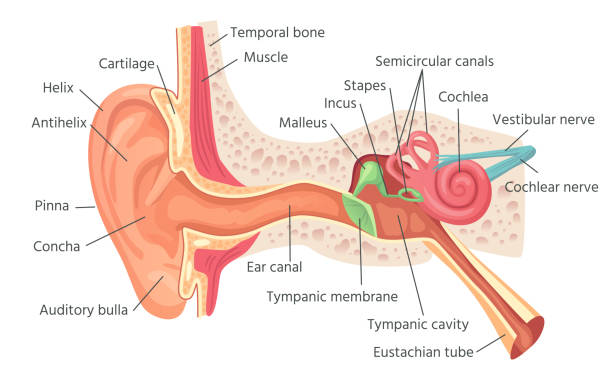 OAE Screening Procedure
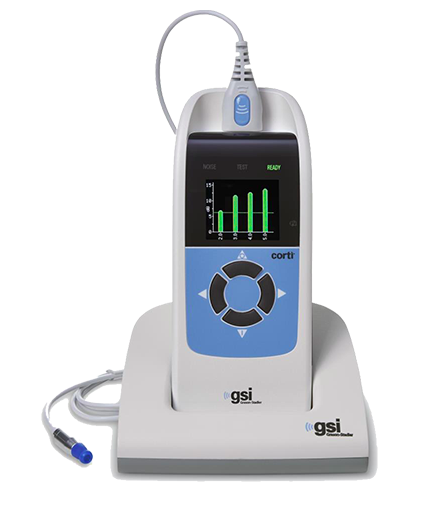 Visually inspect the ear for drainage or abnormalities
Place OAE probe in the ear canal
Start the automated screen
Equipment will provide “pass” or fail/refer” result
Student must be relatively still to utilize this procedure
Case Study #1
Kindergartener referred bilaterally on screening
No follow-up completed by family (difficulty accessing health care)
Completed screening 1 year later
Referred. Completed tympanometry to reveal middle ear fluid bilaterally 
Helped family obtain medical support
Case Study #2
2nd grader, teacher noted she had difficulty hearing
Parents reported she had problems with cerumen
Cerumen was removed, continued to refer on screening
Completed tympanometry and OAEs
Diagnosed with profound SNHL
Education to teacher about preferential seating and support
Case Study #3
4th grader did not pass school screening
Inconsistent responses (borderline hearing loss)
Diagnosed with bilateral, mild SNHL
Received hearing aids and a 504 plan for accommodations
Case Study #4
Deaf educator, physical prior to graduate school 
Never received screenings prior to this
Extreme effort and fatigue reported
Now utilizes hearing aids and captioning
Contact Info
Hilary Davis, AuD, CCC-A
Pediatric & Educational Audiologist | Vanderbilt University Medical Center
Email: hilary.davis@vumc.org 

Brittany C. Day, AuD, CCC-A 
Pediatric Audiologist & Consultant| Vanderbilt University Medical Center
Email: brittany.day@vumc.org
References
Mehra S, Eavey RD, Keamy DG Jr. The epidemiology of hearing impairment in the United States: newborns, children, and adolescents. Otolaryngol Head Neck Surg. 2009;140(4):461-472. doi:10.1016/j.otohns.2008.12.022
Centers for Disease Control. Hearing loss in children. https://www.cdc.gov/ncbddd/hearingloss/2020-data/08-no-diagnosis-reasons.html. September 2022. Retrieved November 3, 2022.
Robb PJ. Otitis Media With Effusion. In: Graham JM, Scadding GK, Bull PD, editors. Pediatric ENT. Heidelberg: Springer; 2007. pp. 413–420.
Gravel JS, Wallace IF. Effects of otitis media with effusion on hearing in the first 3 years of life. J Speech Lang Hear Res. 2000;43:631-644.
Gravel JS, Wallace IF, Ruben RJ. Auditory consequences of early mild hearing loss associated with otitis media. Acta Otolaryngol. 1996;116:219-221.
Davis H, Schlundt D, Bonnet, K, Camarata, S, Hornsby, B, Bess, FH. Listening-related fatigue in children with hearing loss: Perspectives of children, parents, and school professionals. Am J Aud. 2021;30(4): 929-940. doi.org/10.1044/2021_AJA-20-00216
Hoffman MF, Quittner AL, Cejas I. Comparisons of social competence in young children with and without hearing loss: a dynamic systems framework. J Deaf Stud Deaf Educ. 2015;20(2):115-124. doi:10.1093/deafed/enu040
http://www.asha.org/public/hearing/Prevalence-and-Incidence-of-Hearing-Loss-in-Children/
TN School Health Screening Guidelines packet
SCREENING PROTOCOL RESOURCE
Hearing Screening Procedure
Screen under headphones using 1000, 2000, and 4000 Hz tones at 20 dB HL
Testing at 500 Hz problematic due to ambient noise in the screening environment- resulted in unnecessary referrals
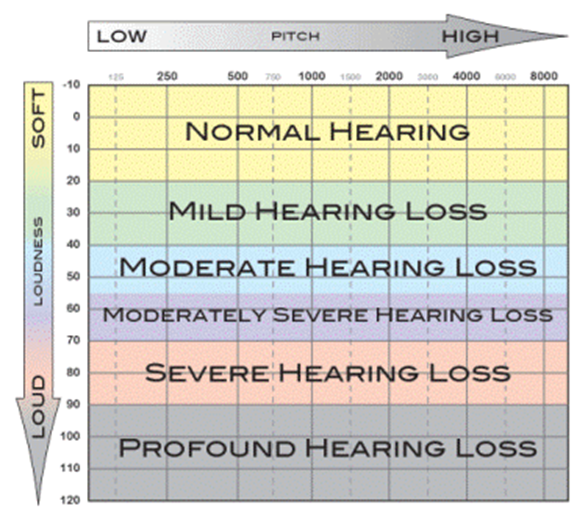 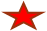 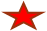 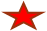 Hearing Screening Set Up
Volunteer training as needed
Ensure equipment is working (listening check) and calibrated
Quiet room (avoid air conditioning units)
Set up where child cannot see audiometer buttons

Student Set-Up
Inspect the ear for drainage or abnormalities
Instruct the child of the task (raise hand, say yes, etc.)
Place headphones over ears (red – right; blue – left)
Hearing Screening Procedure
1-2 second presentation of 20 dB tone (1000, 2000, and 4000 Hz)
Child must respond to at least 2 of 3 presentations at each frequency 
Practice at 50 dB if needed (child does not respond initially)
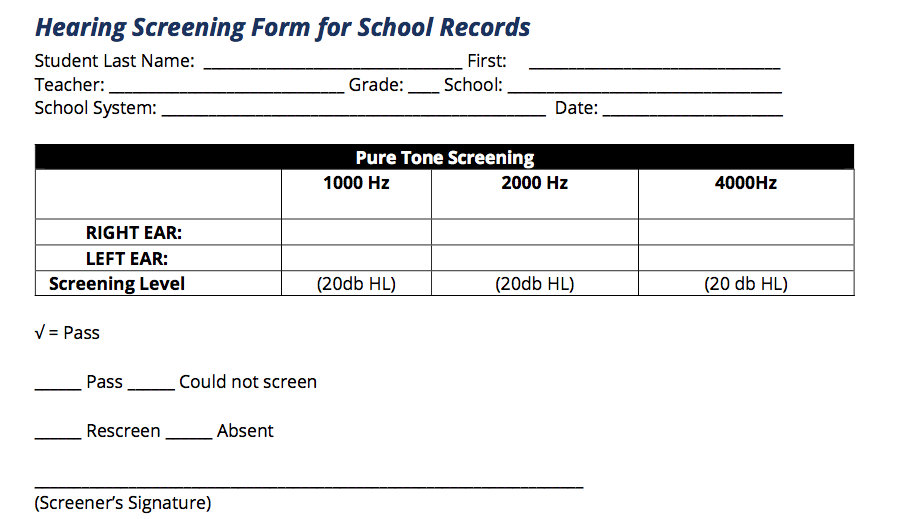 Pass Criteria
Pass: Student reliably responds to at least two of three presentations at each frequency in both ears
Fail: Student misses two of three presentations at any frequency in either ear
Rescreens
Rescreen any child who fails one or more frequencies in one or both ears
Rescreen should be completed same day ideally by a different screener or on an alternate piece of equipment, if possible
Children who fail same-day rescreen should be rescreened a final time 6-8 weeks later
A final fail result should result in a referral letter home
Teacher should also be notified